السلام عليكم و رحمة الله و بركاته
(( يا ايها الذين امنوا اذا تحيتم بتحيه فردو باحسن منها او ردوها ))
الاستفاده العائده عليك من هذا العرض
ستكتسب معلومات جديده
ستكتسب شجاعه النقض و التحليل
ستزيد من قوة استنتاجك
Wind Energy
But in the beginning. What the meaning of the word winds ?
Wind is the movement of air from an area of high pressure to an area of low pressure. In fact, wind exists because the sun unevenly heats the surface of the Earth. As hot air rises, cooler air moves in to fill the void. As long as the sun shines, the wind will blow.
.
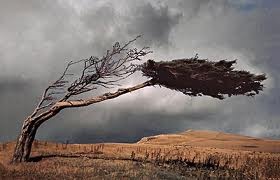 How consist wind
How it works (Windmills )
Deduce
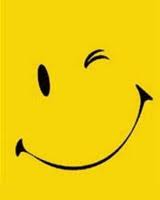 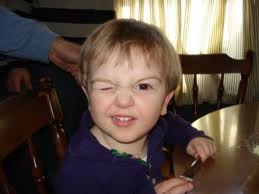 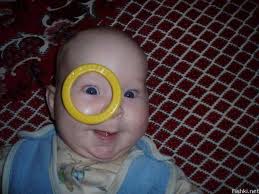 Top 10 countriesby windpower electricity production(2011 totals)[65]
Egypt is my mather
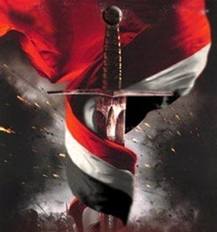 Are there negative effects winds
Deduce
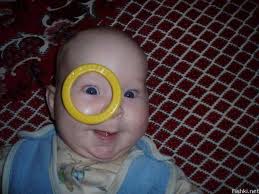 THE Reference
http://www.youtube.com/watch?v=tsZITSeQFR0
http://www.youtube.com/watch?v=eXejxcW-XGo
http://www.energyquest.ca.gov/story/chapter16.html
http://environment.nationalgeographic.com/environment/global-warming/wind-power-profile/
http://www.awea.org/
http://windeis.anl.gov/guide/basics/index.cfm